Passage Writing
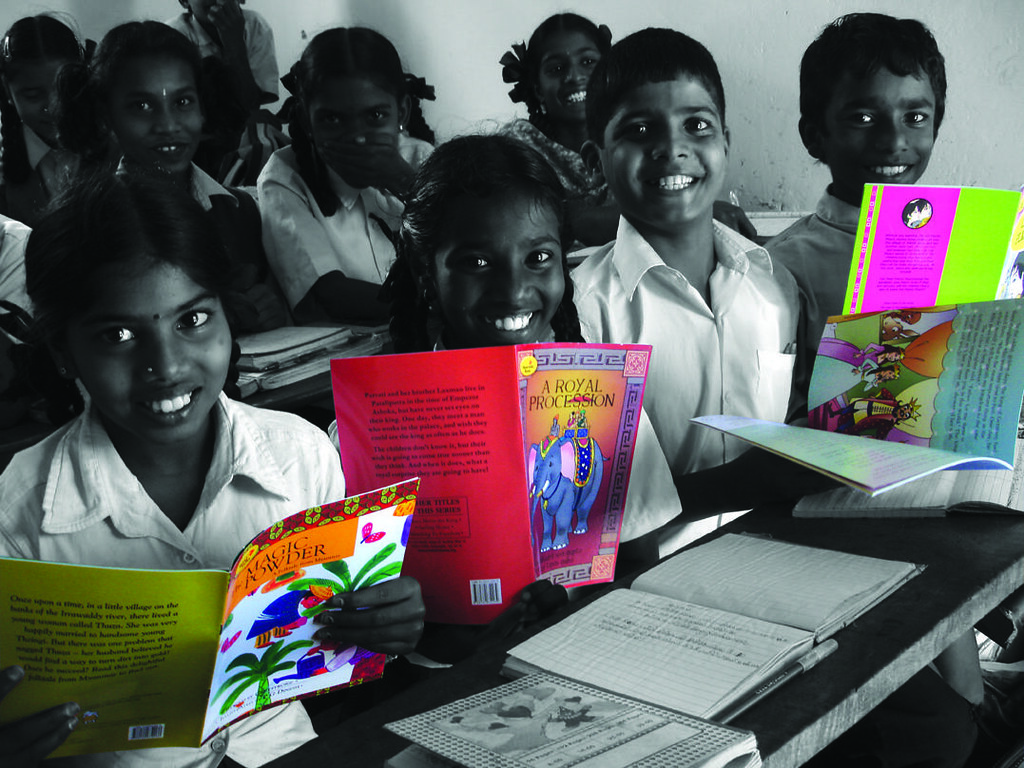 [Speaker Notes: Notes for Teacher - < Information for further reference or explanation >
Suggestions: <Ideas/ Images/ Animations / Others – To make better representation of the content >
Source of Multimedia used in this slide -  
1. https://www.flickr.com/photos/35026043@N03/3292581996 (Attribution: Pratham Books)]
Composition
Write a paragraph
 of 4 to 5 sentences on ‘A Parrot’ with the help of the words in the word bank
Word Bank
beautiful
grains
green
talk
red
nuts
fruits
[Speaker Notes: Notes for Teacher - < Information for further reference or explanation >
Suggestions: <Ideas/ Images/ Animations / Others – To make better representation of the content >
Source of Multimedia used in this slide -  <Please provide source URL where we find the image and the license agreement>]
Draw and Colour
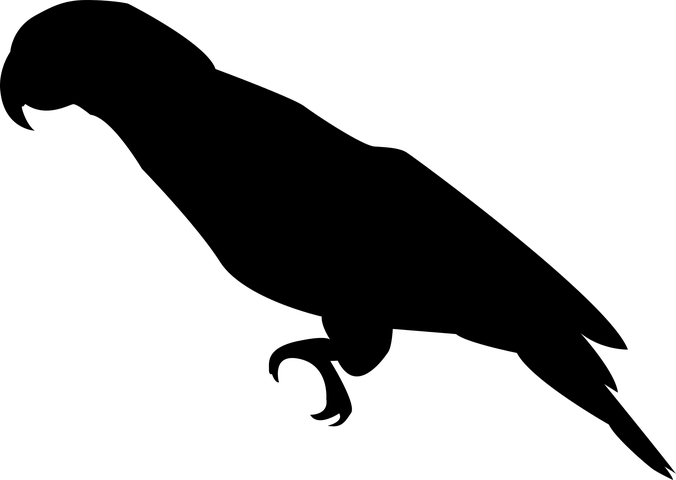 Draw the picture of the parrot and colour it
[Speaker Notes: Notes for Teacher - The teacher can draw the parrot on the blackboard for the students to copy and colour.
Suggestions: <Ideas/ Images/ Animations / Others – To make better representation of the content >
Source of Multimedia used in this slide -  <Please provide source URL where we find the image and the license agreement>]
MM INDEX
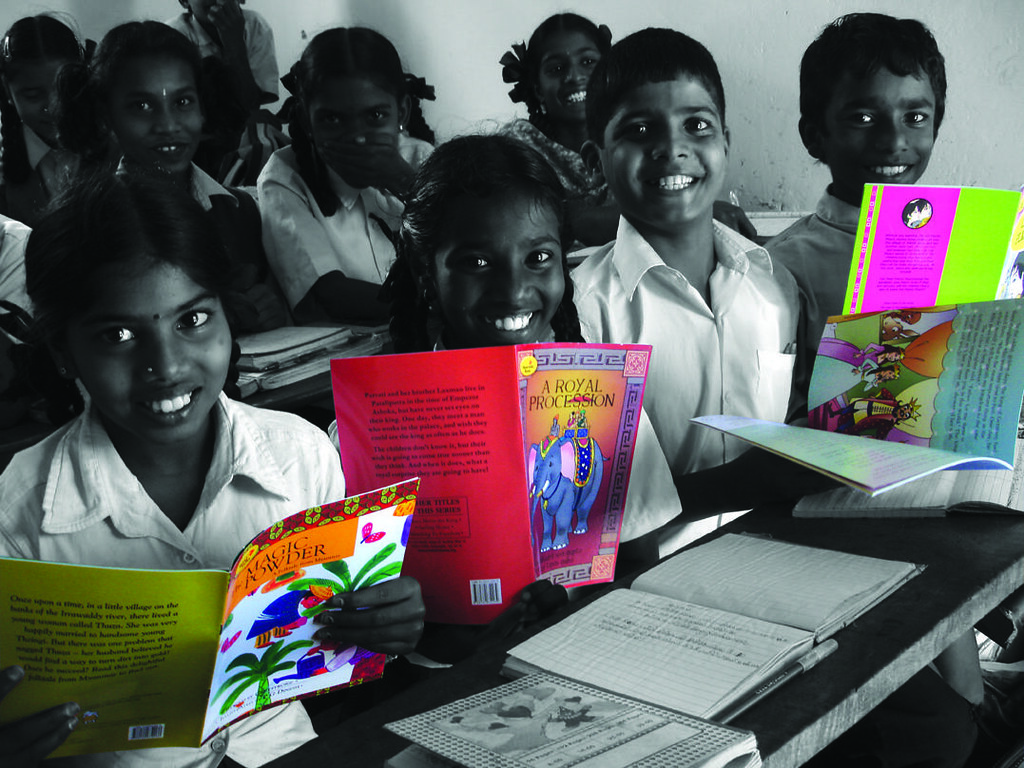 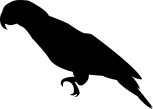 [Speaker Notes: Notes for Teacher - < Information for further reference or explanation >
Suggestions: <Ideas/ Images/ Animations / Others – To make better representation of the content >
Source of Multimedia used in this slide -  <Please provide source URL where we find the image and the license agreement>]